Y = A sin wtY = A sin (wt – kx)
Diberikan sebuah persamaan gelombang Y = 0,02 sin (10πt − 2πx) dengan t dalam sekon, Y dan x dalam meter.Tentukan:
a. amplitudo gelombangb. frekuensi sudut gelombangc. tetapan gelombangd. cepat rambat gelombange. frekuensi gelombangf. periode gelombangg. panjang gelombangh. arah rambat gelombangi. simpangan gelombang saat t = 1 sekon dan x = 1 mj. persamaan kecepatan gelombangk. kecepatan maksimum gelombangl. persamaan percepatan gelombangm. nilai mutlak percepatan maksimumn. sudut fase saat t = 0,1 sekon pada x = 1/3 mo. fase saat t = 0,1 sekon pada x = 1/3 m
h. 	ke arah sumbu x positif
i. 	Y = 0,02 sin(10 π- 2π) = 0,02 sin(8π) = 0 mj. 	v = ω A cos(ωt−kx) = 10π(0,02) cos(10πt−2πx) 	m/sk.	 vmaks = ωA = 10π(0,02) m/sl. 	a = −ω2y = −(10π)2 (0,02) sin(10πt − 2πx) m/s2m. 	amaks = |−ω2A| = |−(10π)2 (0,02)| m/s2n. 	sudut fase θ = (10.π.0,1−2π.(1/3) = 1/3 π = 60oo. 	fase φ = 60o/360o = 1/6
a. A = 0,02 m
b. ω = 10π rad/sc. k = 2πd. v = ω/k = 10π/2π = 5 m/s
e. f = ω/2π = 10π/2π = 5 Hz
f. T = 1/f = 1/ 5 = 0, 2 sekon
g. λ = 2π/k = 2π/2π = 1 m
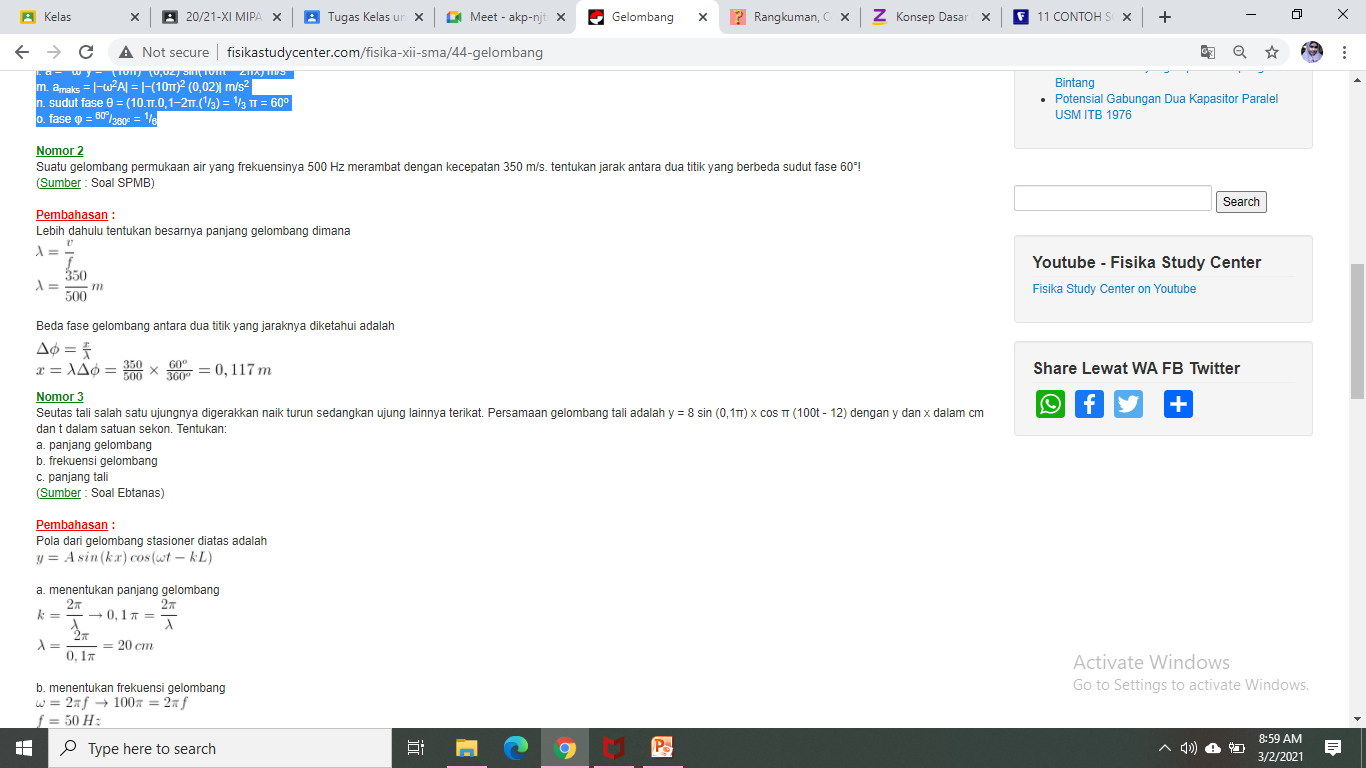 Y = 0,04 sin 2π(5t − 2x)
a. amplitudo gelombangb. frekuensi sudut gelombangc. tetapan gelombangd. cepat rambat gelombange. frekuensi gelombangf. periode gelombangg. panjang gelombangh. arah rambat gelombangi. simpangan gelombang saat t = 2 sekon dan x = 1 m